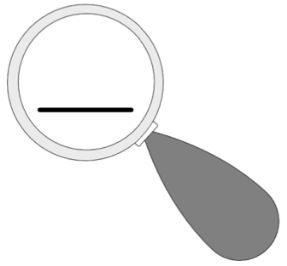 Zahl unter der Lupe bis 20
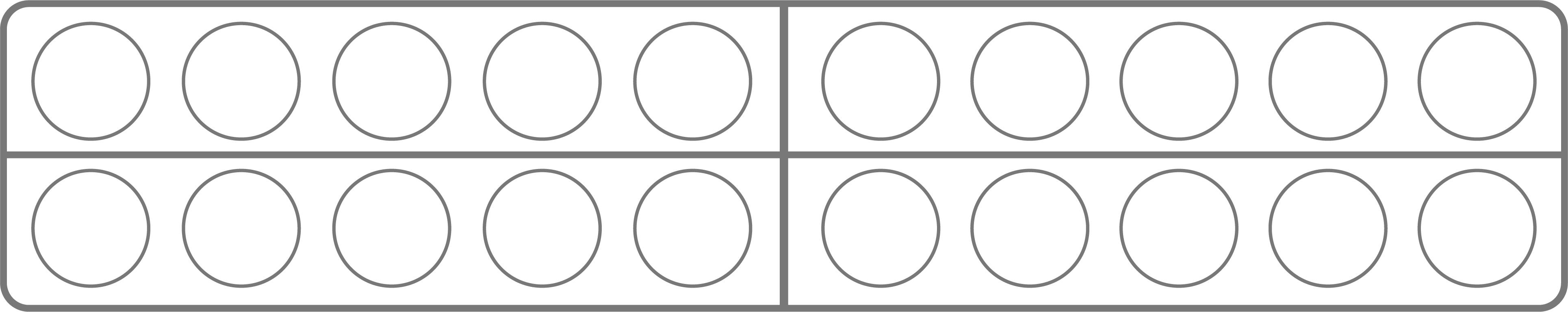 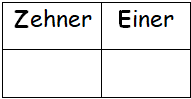 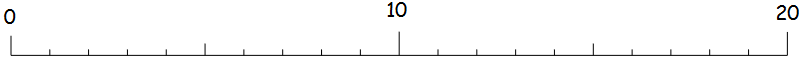 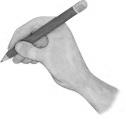 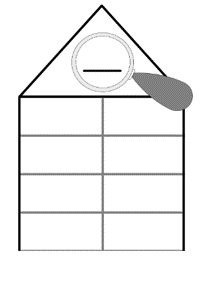